Marriott Corporation Atvejo analizė
Parengė:
Laura Barauskaitė
Eglė Rimšaitė
Turinys
Atvejo pristatymas
Situacijos analizė
Identifikavimas galimybių ir rizikų įgyvendinus projektą 
Naujausi įmonės rezultatai
Marriott Corporation įkūrimas ir augimas
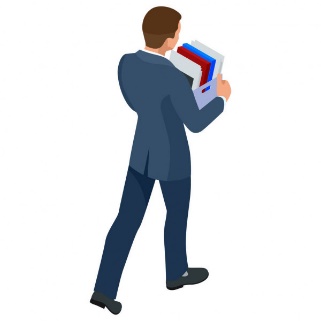 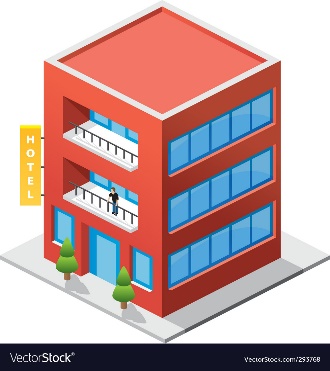 1964
1956
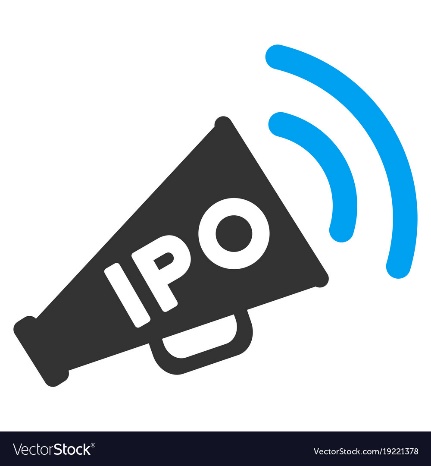 1953
1991m..
1990m..
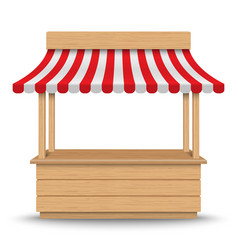 1927
Marriott Corporation augimo veiksniai
1
2
3
4
Projektas Chariot
Padalinti Marriott Corporation į dvi atskiras įmones: Host Marriott Corporation (HMC) ir Marriott International, Inc. (MII).
Marriott Corporation akcininkai gautų proporcingą dalį akcijų MII įmonės.
Atskiriamos bendrovių veiklos:
MII teiktų apgyvendinimo, maisto ir patalpų valdymo paslaugas
HMC liktų koncesijos sutartys dėl oro uostų ir kelių mokesčio rinkliavos, visas nekilnojamojo turto portfelis bei didžioji dalis ilgalaikių įsiskolinimų.
HMC ir MII turėtų atskiras vadovybes ir direktorių tarybas.
Įtaka akcininkams
Įtaka kreditoriams (1)
Įgyvendinus projektą Chariot, kreditoriai susidurtų su dviejų tipų rizika:
Išaugusia finansine rizika:
Sumažėjusi veiklos apimtis = sumažėjusios pajamos
Lieka visas nekilnojamojo turto portfelis ir didžioji dalis ilgalaikių įsiskolinimų
Įtaka kreditoriams (2)
Obligacijų reitingas greičiausiai būtų sumažintas žemiau nei investicinis lygis, kadangi:

Ilgalaikiai įsipareigojimai kapitalo atžvilgiu     (nuo 59% iki 76%)

Palūkanų aptarnavimo rodiklis (times interest earned)      (nuo 1.5 iki 0.59 karto)

Marriott Corporation obligacijų reitingą kreditų reitingų agentūra sumažintų žemiau Baa3 lygio
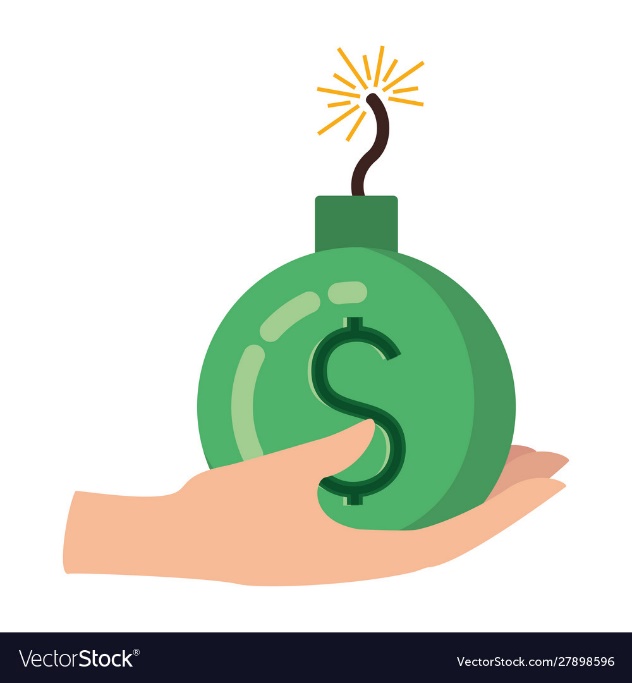 Įtaka vadovybei
Nereikėtų sumažinti darbuotojų ir, ypatingai, vadovų skaičiaus:
1991 m. Marriott Corporation turėjo 202 tūkst. darbuotojų

Įvykdžius atskyrimą, Marriott International turėtų 182 tūkst. darbuotojų, o Host Marriott Corporation – 23 tūkst. darbuotojų

Patrauklios augimo galimybės vadovams 

Marriott broliai išliktų Marriott International ir Host Marriott Corporation vadovais ir valdybos nariais, jų valdoma akcijų dalis nepakistų
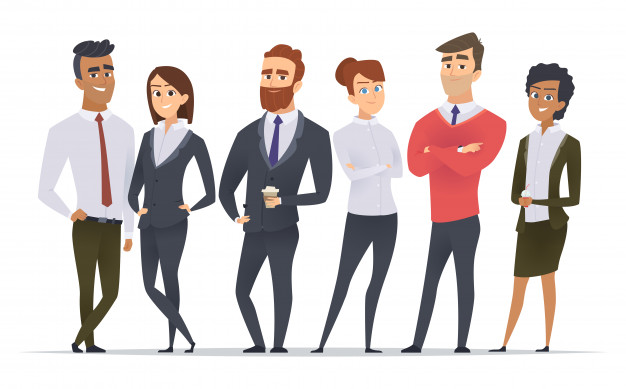 Įtaka įmonės vertei (1)
Buhalterinė įmonės vertė = Turtas – Įsipareigojimai
Be organizacinio pakeitimo:
Ribotos galimybės įsigyti turtą ir didėjanti skola


Po organizacinio pakeitimo:
Tikimasi, kad ilguoju laikotarpiu MII turtas kils ir 
įmonė turės mažai įsipareigojimų, o atsigavus NT rinkai
kiltų ir HMC turtas bei mažėtų skola bei įsipareigojimai
Įtaka įmonės vertei (2)
Rinkos kapitalizacija: Akcijų skaičius*akcijos kaina
Korporacijos vertė be organizacinių pakeitimų
Korporacijos vertė po organizacinių pakeitimų
Apibendrinimas ir išvados
Mūsų nuomonė: Marriott Corporation turėtų įgyvendinti projektą Chariot
Naujausi įmonės rezultatai
Įmonė priėmė sprendimą projektą vykdyti;
Po projekto paskelbimo buvo staigus akcijų kainos kilimas;
Įmonė buvo kaltinama neteisėtu padalijimu ir sukelta žala skolintojams.

Host Marriott Corporation (HMC), šiuo metu vadinama Host Hotels&Resorts:
Po NT rinkos atsigavimo toliau sėkmingai didino turtą ir statė naujus viešbučius;
Reikšmingai sumažino Įsipareigojimų/Turto santykį;
Moody‘s ir S&P agentūros įvertino įmonės obligacijas kaip Tinkamas Investuoti (Investment grade). 

Marriott International:
Toliau nuosekliai didino turtą (tačiau perėmė ir papildomą dalį skolos);
Plėtoja viešbučių paslaugas;
Akcijų kaina 2020 metų lapkritį 120USD (prieš įmonių skaidymą akcijų kaina buvo ~16USD).